Государственное бюджетное нетиповое общеобразовательноеучреждение Пензенской области «Губернский лицей»МАСТЕР -КЛАССВлияние среды на протекание окислительно-восстановительных реакций
Фролова 
Елена Вячеславовна,
 учитель высшей категории
Влияние среды на ОВР
H+      Mn2+
 MnO4-      H2O      MnO2↓
                    OH-  
                                              MnO42-
2KMnO4+5Na2SO3+3H2SO4=2MnSO4+K2SO4+Na2SO4+3H2O
                   р-р бесцветный
2KMnO4 + 3Na2SO3 + H2O = 3Na2SO4 + 2MnO2↓ + 2KOH
                                                                               бурый
2KMnO4 + Na2SO3 + 2KOH = 2K2MnO4 + Na2SO4 + H2O
                                     р-р зелёный
Цель занятия:
Выяснить  влияние среды на протекание окислительно-восстановительных реакций с дихроматом калия.
+OH-
K2Cr2O7                                       K2CrO4
+ H+
Вывод:
Среда не влияет на изменение степени окисления хрома.
влияет только на продукт реакции.
H+       Cr2(SO4)3  р-р зелёный  
Cr2O72-          H2O       Cr(OH)3↓серо-зеленый
                         OH-    
                                    K3[Cr(OH)6] р-р темно-                   
                                                                                         зелёный
Опыт «трехцветная жидкость»
Пероксид хрома (VI)
                                          синий
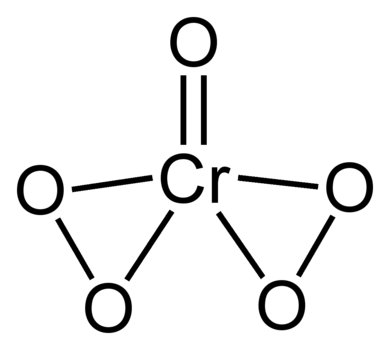 Домашнее задание:
Написать уравнения 2-х реакций протекающих в эксперименте «Трехцветная жидкость» и расставить коэффициенты с помощью электронного баланса. 
        Выучить записи.
СПАСИБО 
ЗА 
ВНИМАНИЕ!
Проверка домашнего задания
К2Сr2O7 + H2SO4 + 4H2O2 = 2CrO5 + K2SO4 + 5H2O
                                                                                    
2CrO5 + 7H2O2 +3H2SO4 = Cr2(SO4)3 +10H2O + 7O2↑
                          р-р зелёный